Goods and Services Tax
Formulas
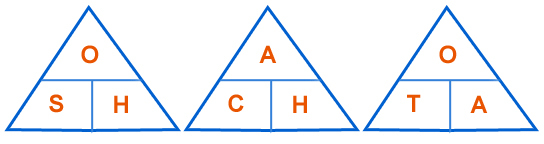 Cost with GST
Cost with GST
Cost without GST
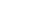 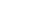 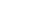 ÷
÷
÷
Cost without GST
×
×
×
Amount of GST
Amount of GST
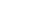 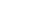 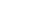 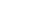 10
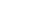 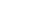 1.1
11
Overview
Rate = 10% charged on the supply of most goods and services consumed in Australia
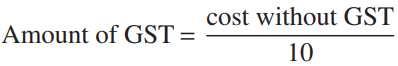 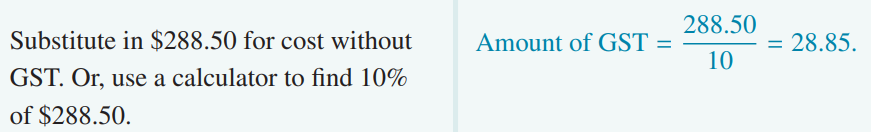 Example
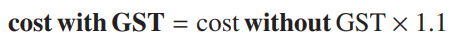 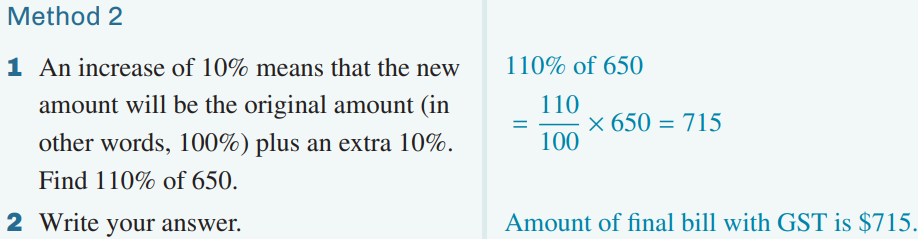 Example
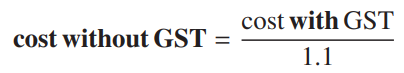 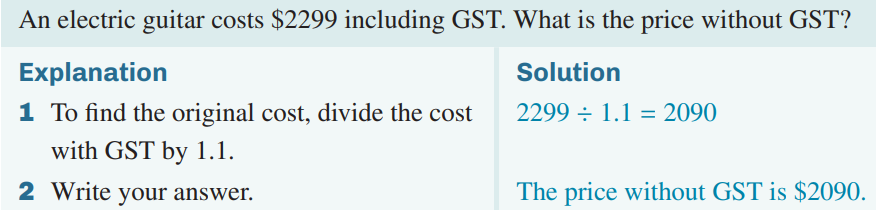 Example
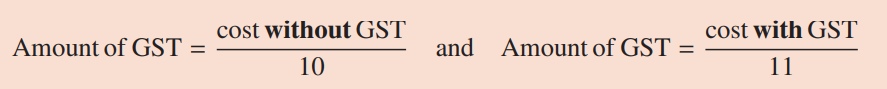 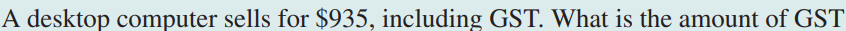 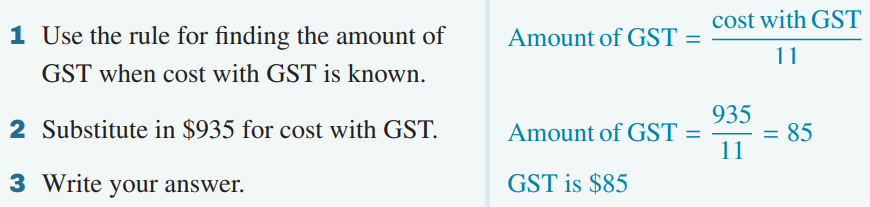